Особливості будови грибів. Розмноження та поширення грибів.
Боднюк Людмила Іванівна 
учитель біології
Подібнянської ЗОШ І-ІІІ ступенів 
Маньківської районної ради
Черкаської області
Схема взаємообміну  в мікориці.
Грибниця
Коріння рослин
Органічні речовини
Неорганічні речовини та вода
Розмноження грибів
Вегетативно

шматочками міцелію
Спорами

У нижніх грибів спори утворються у спорангіях, у вищих – на поверхні тіла і називаються конідіями (“конія” – пил, “яідос” - вигляд)
Статево

Аско-спори (сако – “мішок”), “спора”. ;базидіо-спори(базидіон – “невелика основа”)
За будовою гриби
Нижчі 

(з неклітинним міцелієм)
Вищі

(з клітинним міцелієм)
Шапкові гриби 8 тис. видів
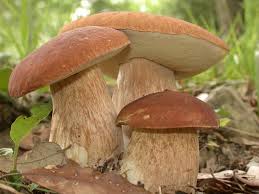 Будова шапкового гриба
Грибниця
(міцелій)
плодове тіло
Шапинка
2 шари гіфів
Ніжка
(однакові гіфи,середня щільність)
Нижній
Трубки або пластинки, де достигають спори
Верхній 
покритий шкіркою різного кольору
Дякую за увагу!!!
Список використаних джерел:1.М.М Мусієнко Біологія:підручник для 7 класу. – К.: Генеза,2007 2.Інтернет-ресурс:botany.pp.ru